Sex, sexuality, and performativity
Michel Foucault, Judith Butler, and Eve Kofosky Sedgwick: From France to the US
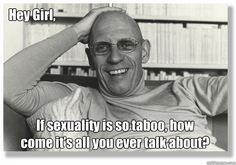 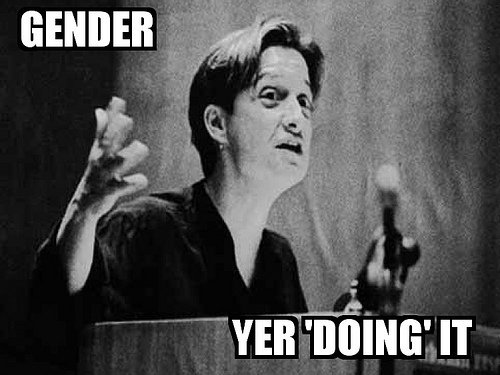 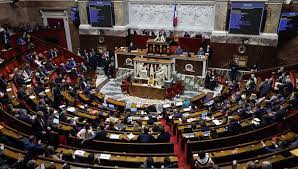 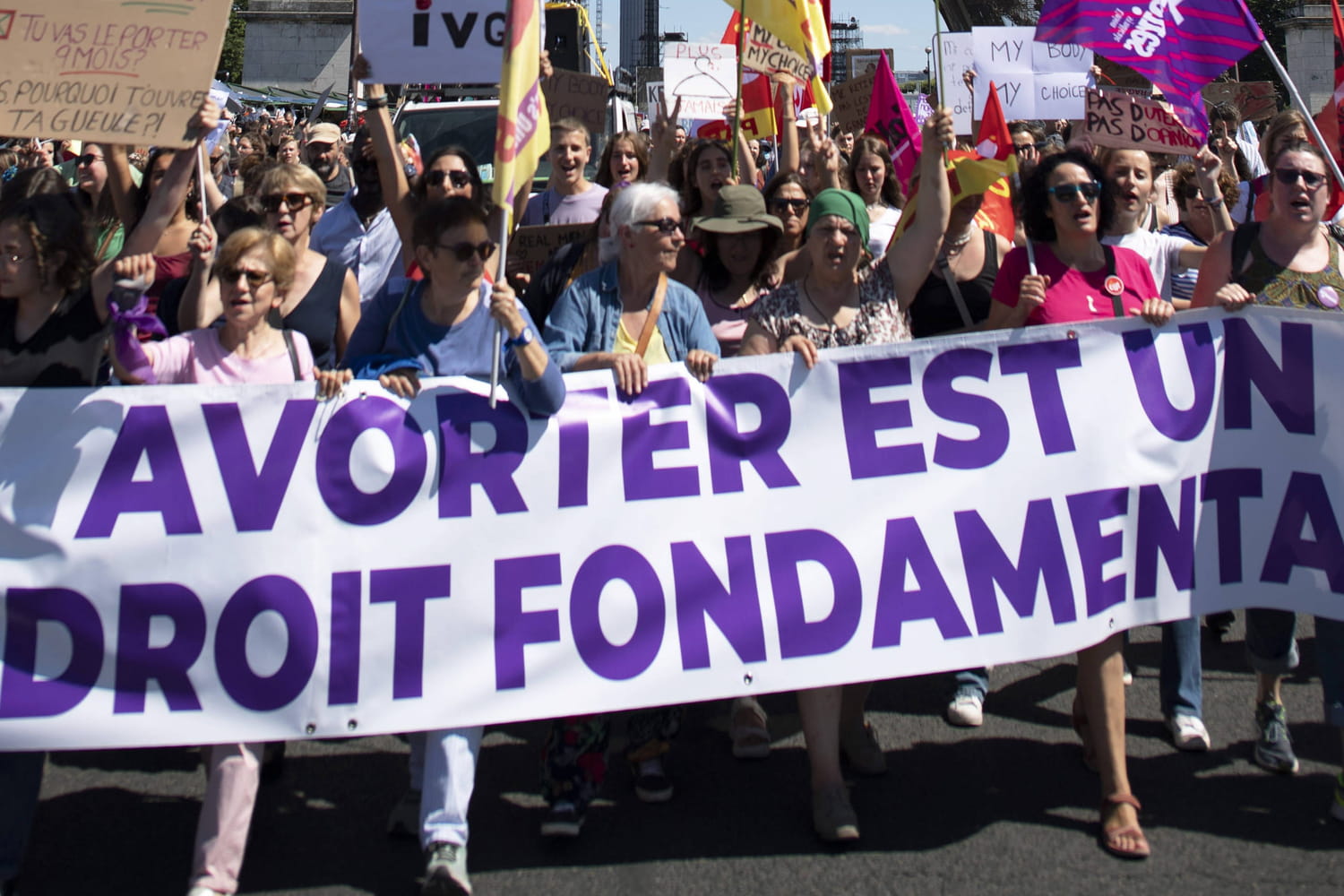 Le Sénat vote l’inscription dans la Constitution de la « liberté » de recourir à l’IVG : 1 feb 2023
French civil rights: recap
25 September 1791 : Repeal of the crime of ‘sodomy after the French revolution
6 August 1942 : Vichy regime establishes age of consent: 13 for heterosexual relations, 21 for homosexual relations. Alsacian homosexuals are deported to concentration camps because of criminality in Germany. 
1956: Cabaret star Coccinelle is the first French woman to undergo a sex change.
5th Republic (1958): 1942 et 1982, plus de 10 000 condemnations for homosexuality inherited from Vichy regime laws
25 Nov 1960: Paul Mirguet (gaulliste) criminalises homosexuality as a social scourge (alongside TB and alcoholism)
March 1971 : creation of the Front homosexuel d’action révolutionnaire
1982 : left wing president François Mitterrand puts an end to the Vichy regime stigma and decriminalises homosexuality
1999: PaCs
2010: transsexuality no longer deemed a mental illness
2013: Mariage pour tous
2016: François Hollande passes a law saying that no medical certificate or proof of surgery is required to change civil gender status 
2017: transphobia became an ‘aggravation crime ‘
2 August 2022 : La loi de bioéthique, allowing medically assisted procreation between single women / same sex female couples (PMA)
Recap: ‘We the Victorians’ in The History of Sexuality: Vol 1. The Will to knowledge ([1976]1978)
French philosopher of intellectual thought, Michel Foucault (1926 – 1984)
Became a powerful model for gay, lesbian and other intellectuals, since his ideas on the interrelationship of knowledge, power, and sexuality are perhaps the most foundational to queer theory.
In The History of Sexuality Vol 1: The Will to Knowledge, Foucault identifies a genealogy of sexuality: ‘Sexuality as a term did not appear until the beginning of the 19th century. What had been some 300 years earlier just so many disparate urges, inclinations, and activities were delineated as a problematic set of traits and drives that supposedly define a central aspect of human nature … [and]… define us as sexual subjects’ (Prado,
Post-enlightenment shift away from sex as activity towards sexuality as identity.
Foucault describes the normalization of the conjugal bed as a site of productivity, a locus of social progress
Language around sex outside the home deemed obscene
Power as discourse: Power as something other than that which is enforced through legal, state, or policing means. Power as a distribution of knowledge which is discursive in nature, which enforces its norms
Our compulsory and compulsive talk about sex […] should not be understood as emancipatory but as a discursive act that enmeshes us in networks of power that constitute the kinds of subjects that we are and regulate every aspect of our lives.
Riki Wilchins, Queer Theory, Gender Theory, p.50
The new concern for sexuality demanded of people new forms of vigilance. It became something one searched out in oneself, something that required rigorous nonstop self-examination. No longer something to be enjoyed, if with discretion and restrain, sex had become something that threatened salvation. Sexuality was transformed into something akin to truth. To know one’s Self increasingly mean to know one’s sexuality. Knowledge of sex had become increasingly disconnected from pleasure. It was focused almost solely on how to prevent sin. Sexuality had emerged, not as a pleasurable appetite that occasionally called forth unruly behavior, but as the central problem of living a moral life […] sexuality and gender have emerged as central foundations for social identity.
The institutionalization of sexuality led individuals to willingly manage their own private behaviour in ways they would never have undertaken otherwise. 
This allowed the church, the state, medicine, to have new powers over people.
The science of sexuality was not interested in knowledge about sex, but rather power over it
It generated a whole list of perversions, deviances, and disorders, seeking to impose on bodies and their pleasures a universal rationality
It is language and meaning that create what is ‘true’ – asserting one’s identity as homosexual is, for Foucault, not enough. We must recognize that it is a way of understanding the Self through a form of knowledge that did not exist 200 years ago, but which today forms the core of our identity. 
He wants us to ask how such identities are created, what effects they have on us, and whose ends they serve
How does sex go from a ‘particular activity that we may engage in’ to an object of knowledge?
closely read page 11.What is Foucault’s argument?
Read the first three paragraphs from ‘the repressive hypothesis’
How did the multiplication of the discourses concerning sex impact the exercise of power itself? (p.17)
Why was there an institutional incitement to speak about it? (p.18)
How did the ‘homosexual’ become a species? (p.43)
‘It is through the isolation, intensification, and consolidation of peripheral sexualities that the relations of power to sex and pleasure branched out and multiplied, measured the body, and penetrated modes of conduct’. (p.48)
Judith Butler: sexuality? A false start
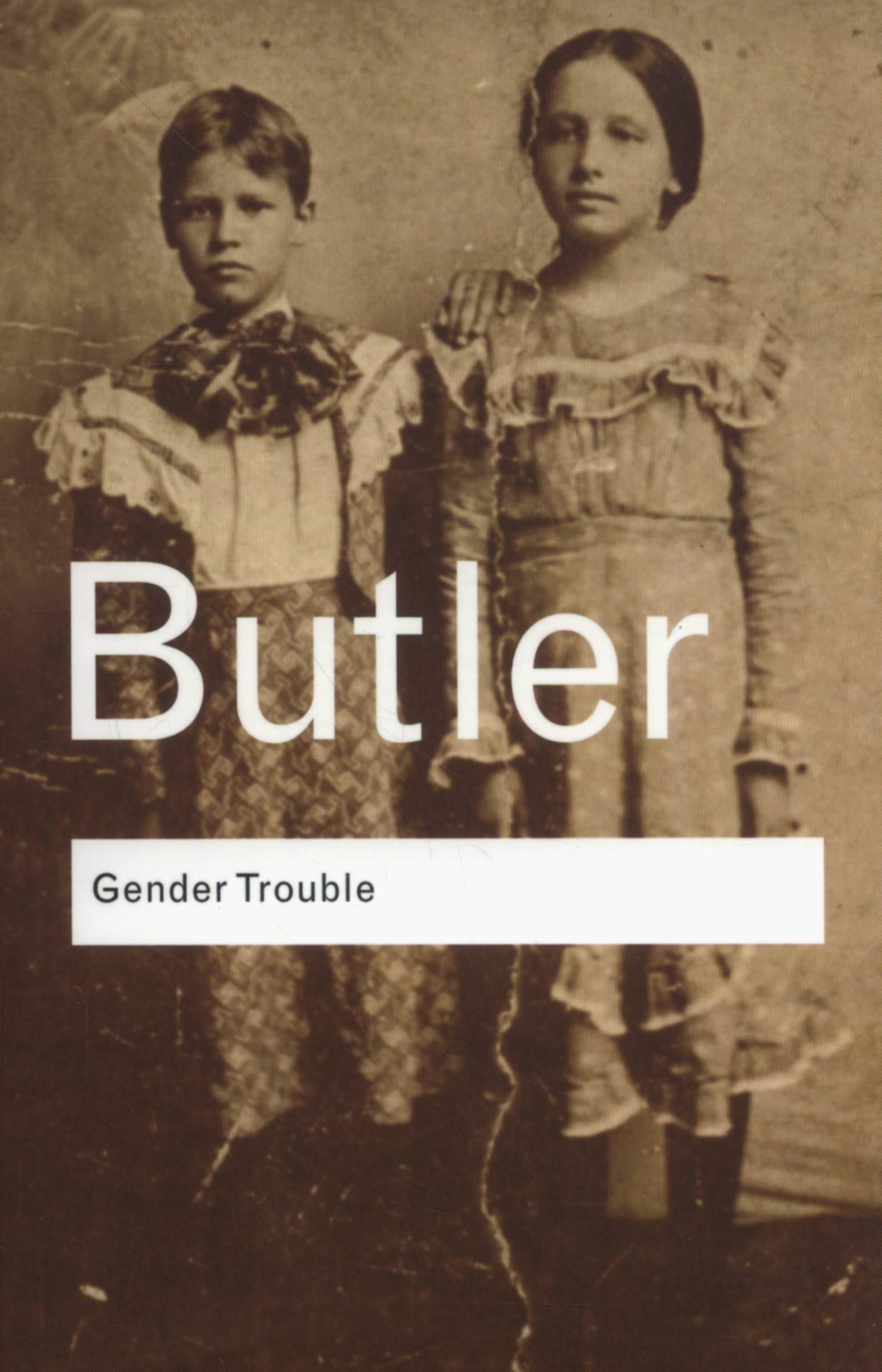 “In Gender Trouble (1990), Butler took up to do for gender what Foucault had done for sexuality. Butler follows Foucault’s notion that subject positions are not natural givens, but rather discursive products of modern power. By applying Foucault’s thesis on the productive nature of modern power to gender, Butler examines how the theoretic division between a socially constructed gender and a presumed biological sex, ultimately constitutes the illusion that the subject’s gender is grounded in a fixed and binary biological essence, that can be found in its pure form, unhampered by patriarchy, deep in the female psyche or in the distant past. […] According to Butler, gender should not be seen as a biological fact or internal state of ‘being’, but rather as an enacted performance and active way of ‘doing’ that makes us believe that it exists”
Paul Fry, ’Queer Theory and Sexuality’, 2009.
Foucault’s impact on Butler
Discourse constitutes identity
Discourse is not sovereign top-down power but the circulation of knowledge – more horizontal form of productive power
Networks of discourse, power-knowledge, start to produce certain subject positions from which heterosexuality is taken as a norm
“Gender theory,” an ideology imported from America?
“By gender theory they mean queer theory in general and, more specifically, the work of philosopher Judith Butler, whose publications French opponents of gay marriage, supported by the Vatican, are now attacking school curricula that explore male/female equality, which they claim is further proof of the growing empire of gender theory. They see it as queer propaganda that will not only pervert young people but also destroy the French nation itself. Whether through marriage, parenthood, or school, they dread the possibility that lesbians and gay men may find a way to literally reproduce themselves”, Bruno Perreau, Queer theory in France, p.1.
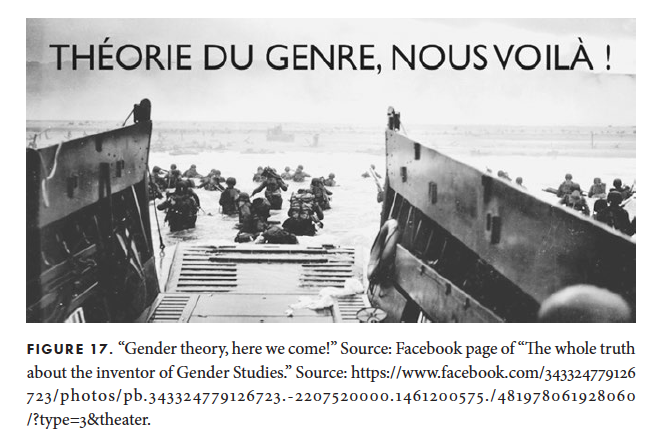 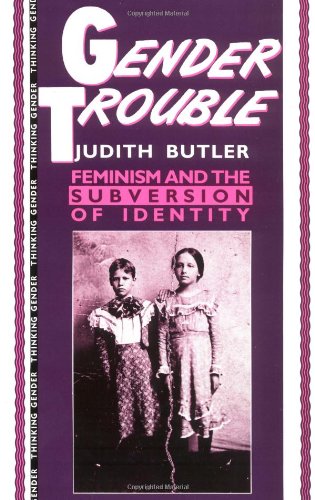 Judith Butler’s key ideas in Gender Trouble ([1990] 2011)
Gender is a construction with no beginning or end—an “on-going discursive practice”.

Whereas the individual’s sex is determined by his/her chromosomes (genetic material), the individual’s gender identity becomes inscribed on the surface of the body through such artifices as gestures and language.

The “realness,” “naturalness” or “authenticity” of gender emerges over time through a variety of repetitive and performative acts

There is a violence behind the linguistic categories of man and woman. Yet, we are forced to use these loaded terms in order to name ourselves.

The policing and establishment of gender norms
“We act as if that being of a man or that being of a woman is actually an internal reality or something that is simply true about us, a fact about us, but actually it’s a phenomenon that is being produced all the time […]” (Judith Butler, “Your Behaviour Creates Your Gender”)
“[…] To say gender is performative is to say that nobody really is a gender from the start.”
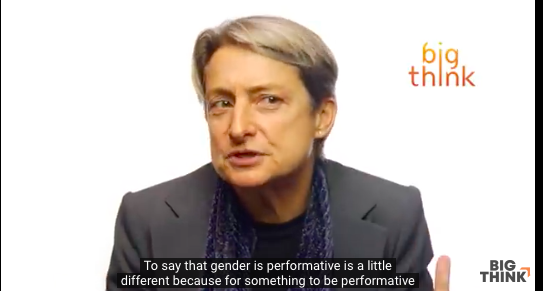 [Speaker Notes: https://www.youtube.com/watch?v=Bo7o2LYATDc]
Read the excerpts and answer the following questions:
‘Is drag the imitation of gender, or does it dramatize the signifying gestures through which gender itself is established?’ 1990 Preface, pp.xxx – xxxii. 
’gender practices within gay and lesbian cultures often thematize “the natural” in parodic contexts that bring into relief the performative construction of an original and true sex’. What does Butler mean here?
What does Butler mean by genealogy? How does this relate to power?
How does Butler explain her ideas of gender normativity?
In what way is gender explored as performative?
Queer theory – it’s about gender and sexuality
“It’s about trying to understand different kinds of sexual desire and how the culture defines them,” Butler told The New York Times in 1998, explaining the function of queer theory. “It’s about how you can’t understand relations between men and women unless you understand the relationship between people of the same gender, including the possibility of a sexual relationship between them.”
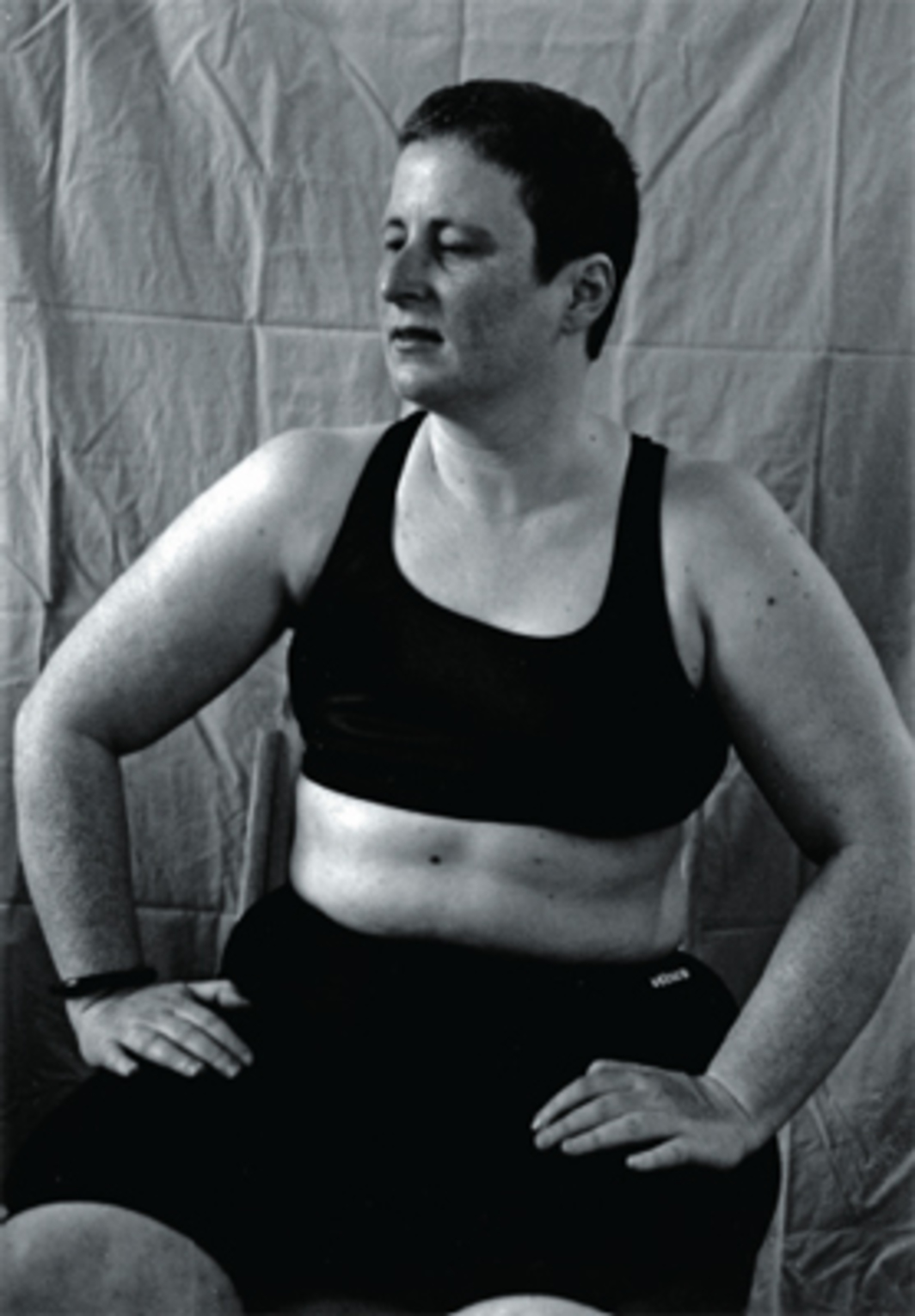 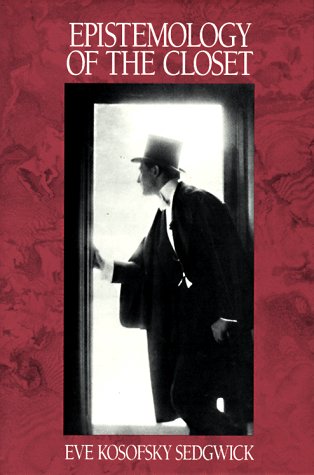 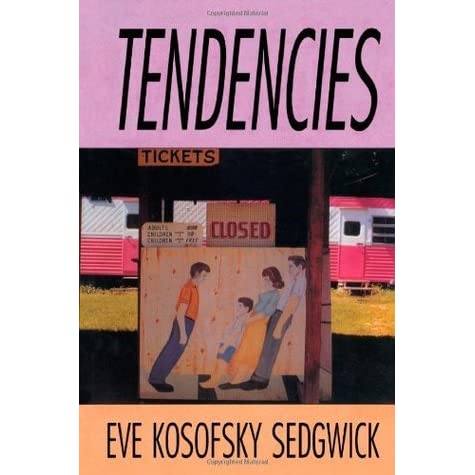 Eve Kofosky Sedgwick: 1950 - 2009
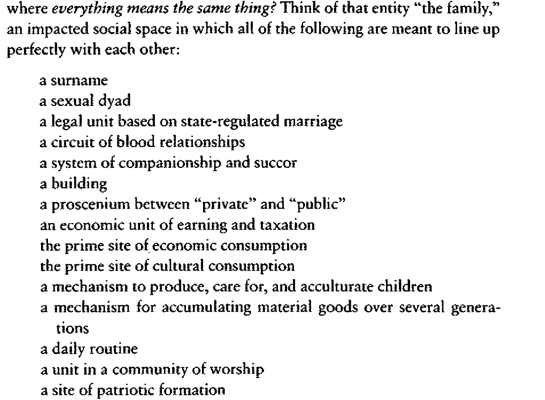 Eve Kofosky Sedgwick: Queer as disarticulation / disidentification (1993: 5)
Sedgwick: Resisting the ‘unanimity’ of family (1993: 6)
Looking at my own life, I see that— probably like most people—I have valued and pursued these various elements of family identity to quite differing degrees (e.g., no use at all for worship, much need of companionship). But what’s been consistent in this particular life is an interest in not letting very many of these dimensions line up directly with each other at one time. I see it’s been a ruling intuition for me that the most productive strategy (intellectually, emotionally) might be, whenever possible, to disarticulate them one from another, to disengage them—the bonds of blood, of law, of habitation, of privacy, of companionship and succour— from the lockstep of their unanimity in the system called “family.”
Sedgwick – the presumptions of identity (1993: 7)
Think of all the elements that are condensed in the notion of sexual identity, something that the common sense of our time presents as a unitary category. Yet, exerting any pressure at all on ‘sexual identity’ you see that its elements include
Your biological (chromosomal) sex, male or female
Your self-perceive gender assignment, male or female (supposed to be the same as your biological sex)
The preponderance of your traits of personality and appearance (masculine or feminine) supposed to correspond to your sex and gender
The biological sex of your preferred partner
The gender assignment of your preferred partner
Your self-perception as gay or straight
Your preferred partner’s self perception as gay or straight (supposed to be the sae as yours)
[…] the people from whom you learn about your own gender and sex (supposed to correspond to yourself in both respects)
Your community of cultural and political identification (supposed to correspond to your own identity)
[…] what is striking is the number and diference of the dimensions that ‘sexual identity’ is supposed to organize into a seamless and univocal whole
And if it doesn’t?
So what is queer?
That’s one of the things that “queer” can refer to: the open mesh of possibilities, gaps, overlaps, dissonances and resonances, lapses and excesses of meaning when the constituent elements of anyone’s gender, of anyone’s sexuality aren’t made (or can’t be made) to signify monolithically. The experimental linguistic, epistemological, representational, political adventures attaching to the very many of us who may at times be moved to describe ourselves as (among many other possibilities) pushy femmes, radical faeries, fantasists, drags, clones, leatherfolk, ladies in tuxedoes, feminist women or feminist men, masturbators, bulldaggers, divas, Snap! queens, butch bottoms, storytellers, transsexuals, aunties, wannabes, lesbian-identified men or lesbians who sleep with men, or…people able to relish, learn from, or identify with such.
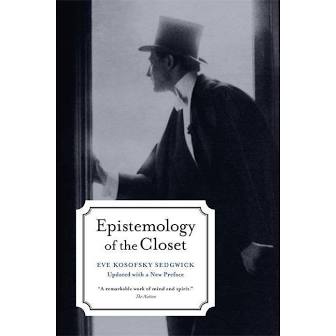 Sedgwick main argument
an understanding of virtually any aspect of Western culture must be, not merely incomplete, but damaged in its central substance to the degree that it does not incorporate a critical analysis of modern homo/heterosexual definition” (1), an operation that “intersects every issue of power and gender” and “transforms the other languages and relations by which we know” (3).
Sedgwick didn’t greatly revise the history of that process of definition from about 1890 to 1990, the period David Halperin has called “one hundred years of homosexuality,” of same-sex sexual attraction conceived, as Michel Foucault had emphasized, as a way of being a person—a species, a human natural kind—in the sociocultural and interpersonal fields of eroticism and sex in which “one particular sexuality was distinctively constituted assecrecy” (73)